Atherosclerosis: A Surgical Look
Badr Aljabri , MD, FRCSC
Associate Professor & Consultant
Vascular Surgery 
King Saud University
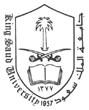 What is Atherosclerosis?
Clogging, narrowing, and hardening of large and medium-sized arteries
What are the risk factors for Atherosclerosis?
Non-Modifiable Risk Factors:
    Male gender
    Advanced age
    Family history
Modifiable Risk Factors:
 Major 
         Smoking
         Hypertension
         Diabetes
         Hyperlipidemia
Minor
      Homocystenemia
      Obesity
      Hypercoaguable state
      Physical inactivity
Pathogenesis
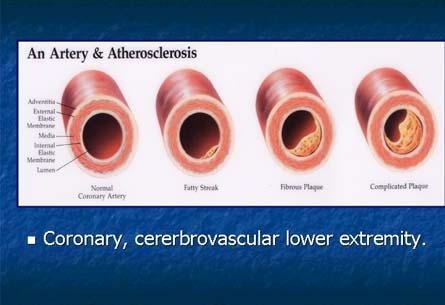 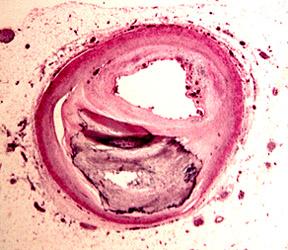 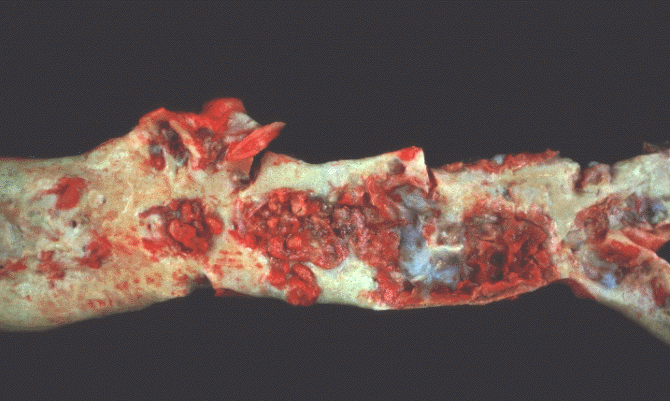 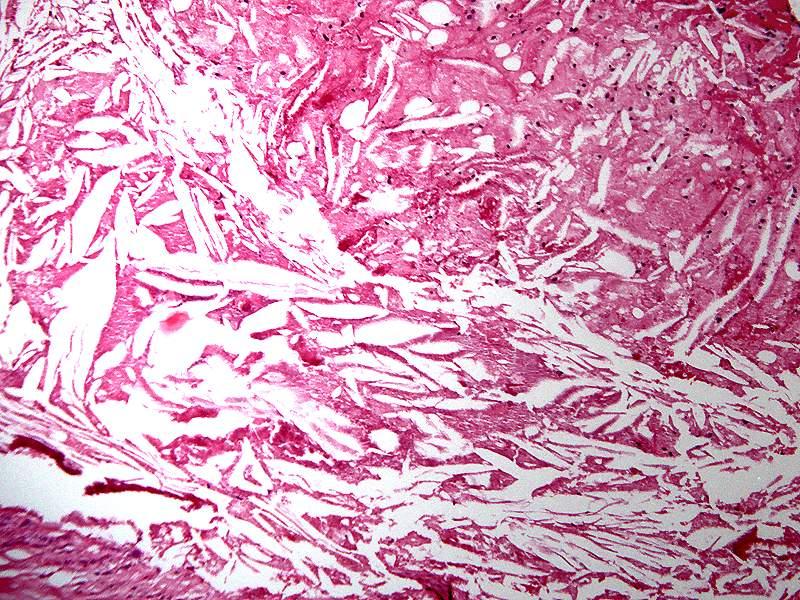 What is the Clinical Spectrum of Atherosclerosis?
Cerebrovascular disease



Coronary artery disease


Renal artery Diseases

Visceral arterial disease


Peripheral arterial disease
Intermittent claudication
Critical limb ischemia
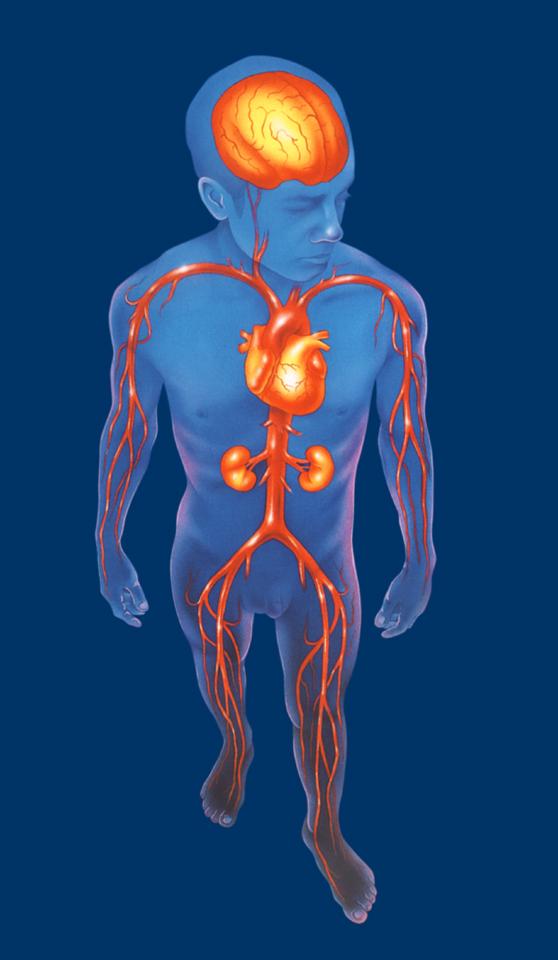 What is the burden of Atherosclerosis?
Let’s Talk about PAD
Why it is important to recognize patients with PAD?
PAD is a marker of systemic atherosclerosis
Patients with either symptomatic or asymptomatic PAD generally have widespread arterial disease
Why it is important to recognize patients with PAD?
Coexisting vascular Disease:
   CAD-- 35 % to 92%
   CVD-- 25 % to 50%
Why it is important to recognize patients with PAD?
Cause of death:
   CAD– 40%-60%
   CVD– 10%-20% 
   Non-cardiovascular causes--Only 20% to  30 %
Patients with PAD have a 6 fold increased risk of cardiovascular disease mortality compared to patients without PAD
Natural History
Annual risk :
    - Mortality 6.8% 
    - MI  2.0%
    - Intervention 1.0%
    - Amputation 0.4%
Ouriel K, Lancet 2001; 358: 1257-64.
How do patients with PAD present?
Symptomatic
Intermittent claudication
Critical Limb Ischemia
        Pain at rest
        Tissue loss
        Gangrene
Asymptomatic
How do patients with PAD present?
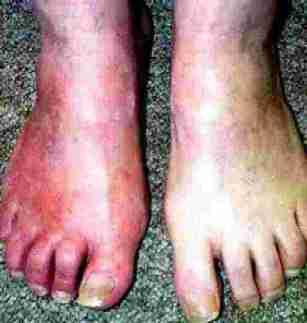 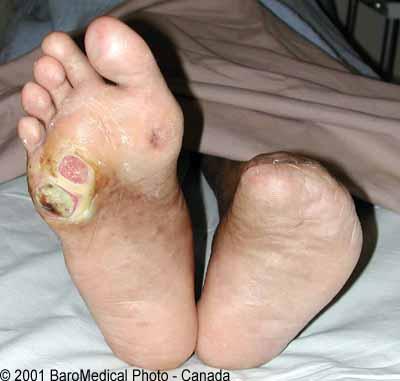 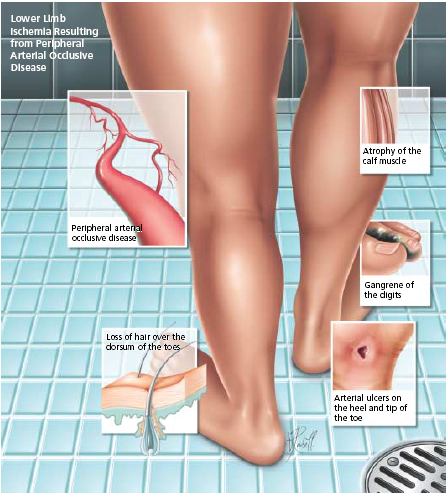 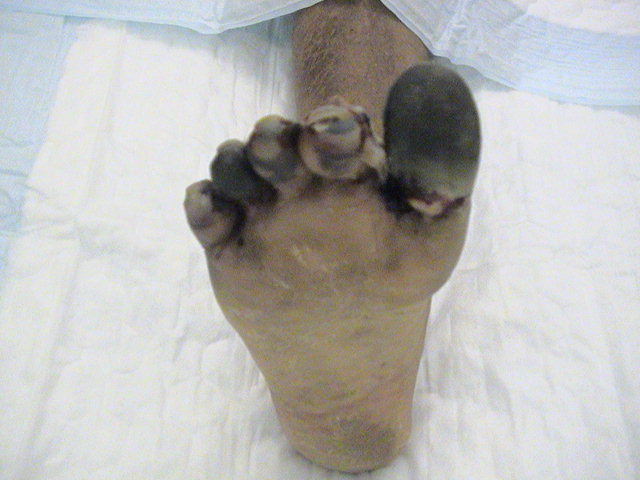 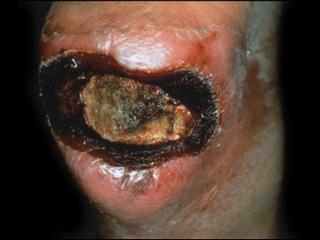 How do we diagnose PAD?
Symptomatic
History
Physical Examination
ABI measurement
        Non-invasive tests (arterial duplex, 
                CTA, MRA)
        Invasive test (Conventional angiogram)
Asymptomatic
ABI measurement
How do we diagnose PAD?
Symptomatic 
10%
Asymptomatic 
90%
Ankle Brachial Index
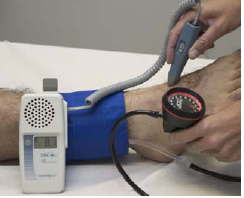 ABI= Ankle SBP(PT or DP)/ Highest Arm SBP
Ankle Brachial Index
The ABI has limited use in evaluating calcified vessels that are not compressible as in Diabetics
Arterial duplex
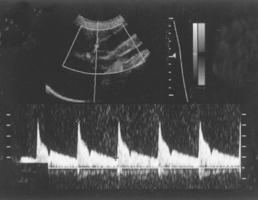 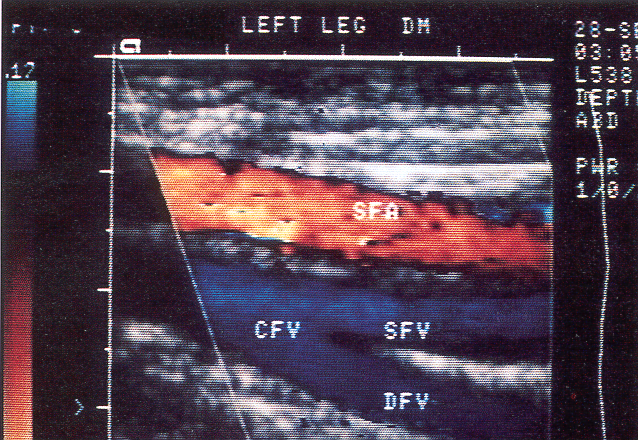 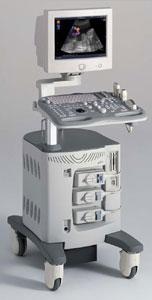 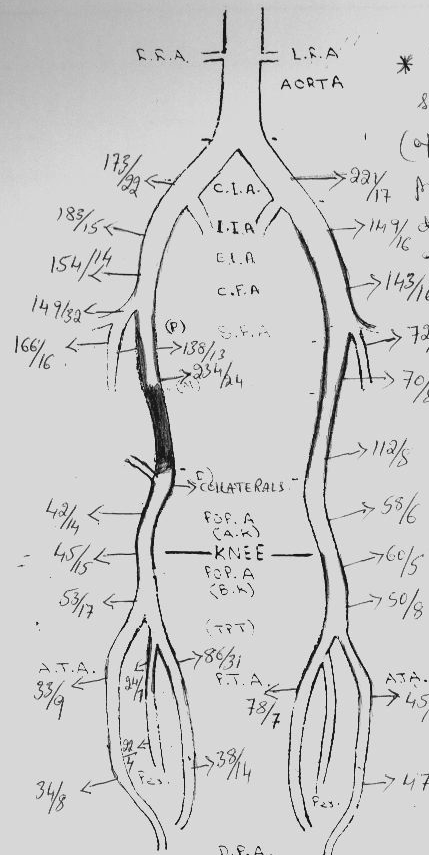 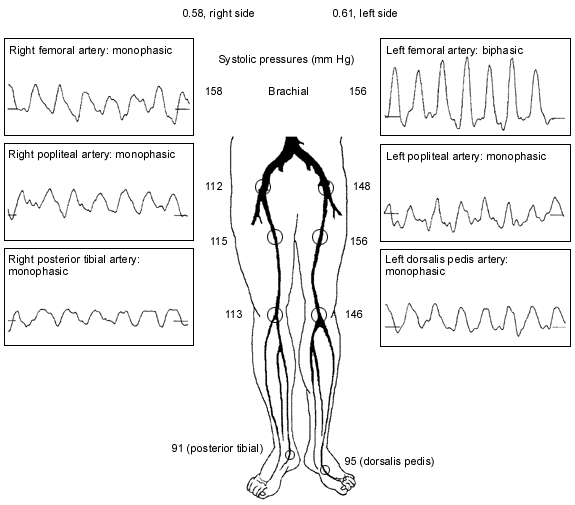 CTA
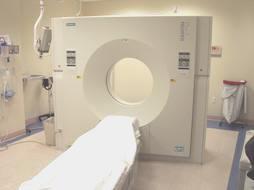 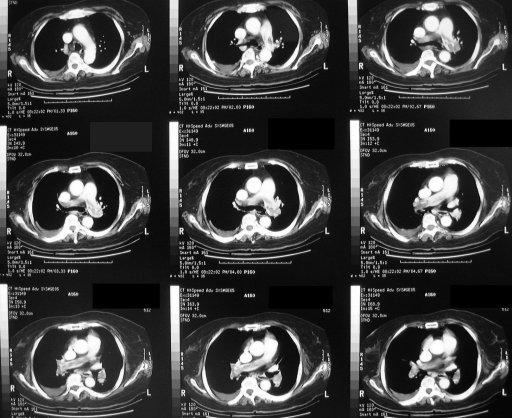 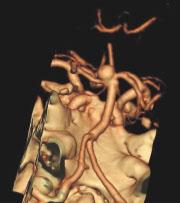 Angiogram
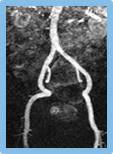 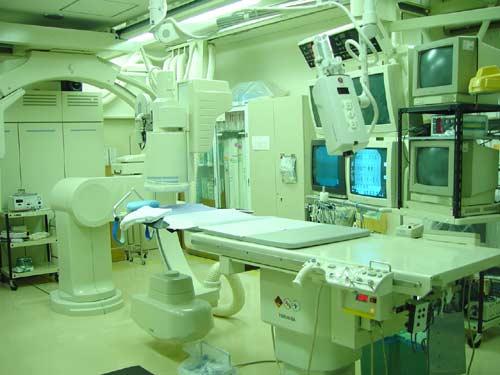 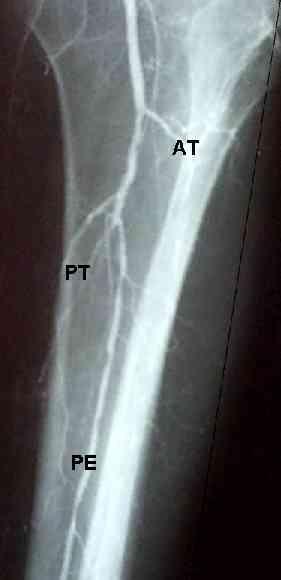 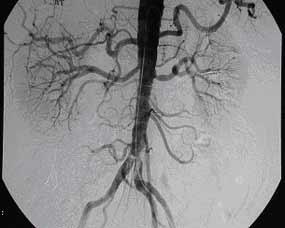 What are the Goals of treating patients with PAD?
Relief symptoms
Improve quality of life
Limb salvage
Prolong survival
Strategies in treating patients with PAD
Risk Factors Modification
Improve Lower Limb Circulation
Risk Factors Modification
Diet and weight control
Exercise
Antiplatlets 
Hypertension control
Diabetes control
Lipid control
Smoking Cessation
Strategies in treating patients with PAD
Improve Lower Limb Circulation
Conservative (Exercise Program)
Intervention ( Revascularization)
          - Angioplasty +/- Stenting
          - Surgical Bypass
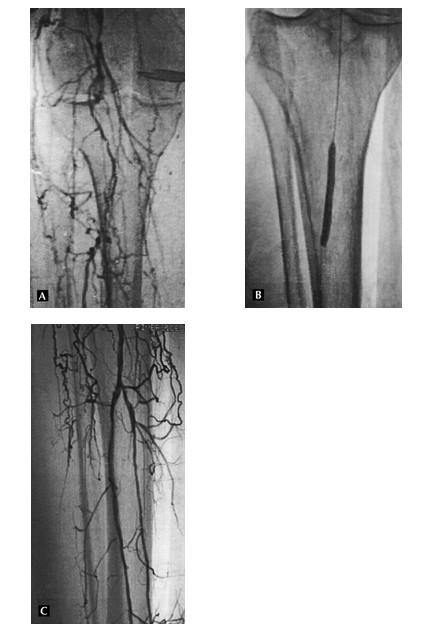 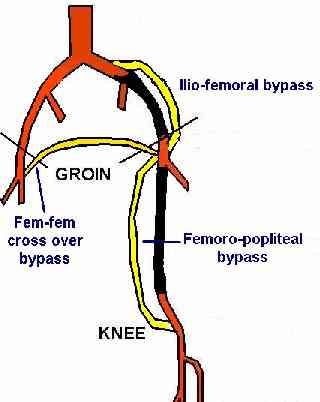 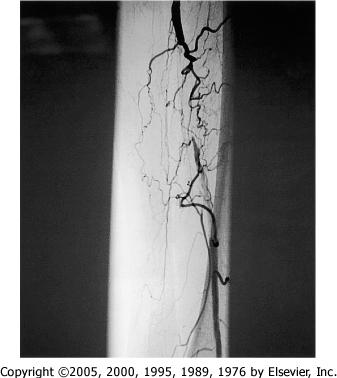 Percutanous Transluminal AngioplpastyPTA
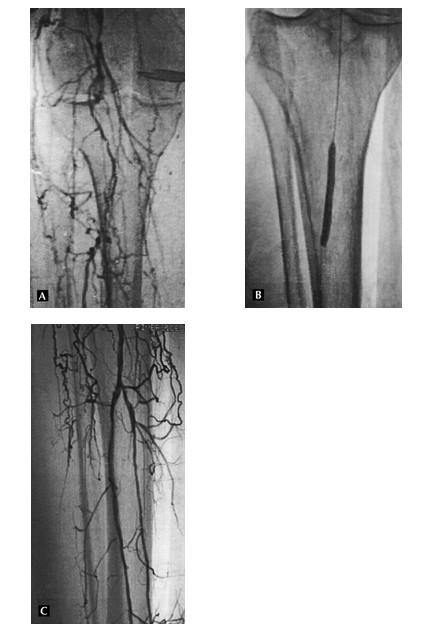 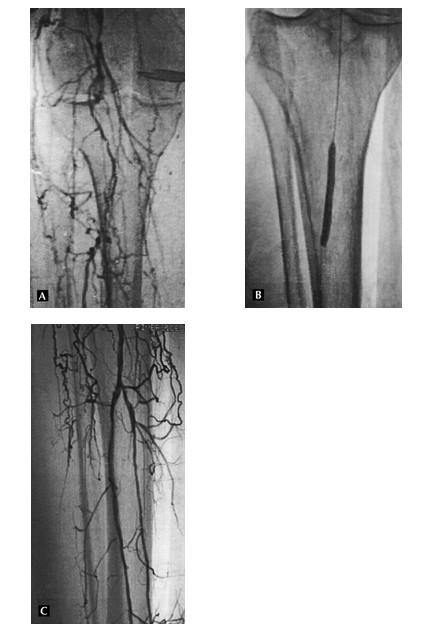 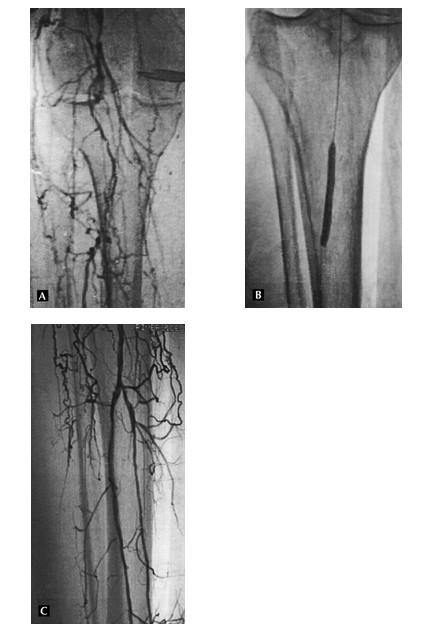 Surgical Bypass
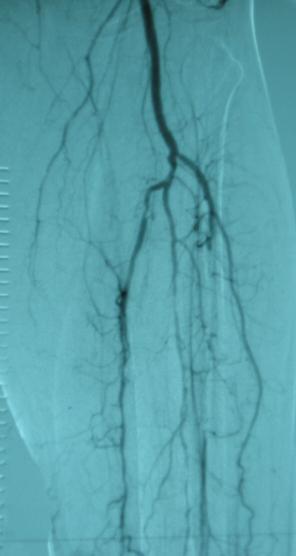 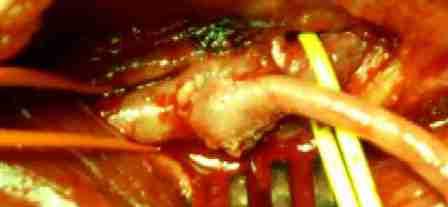 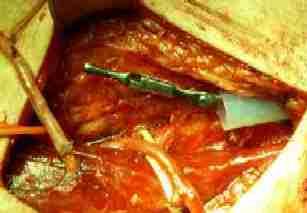 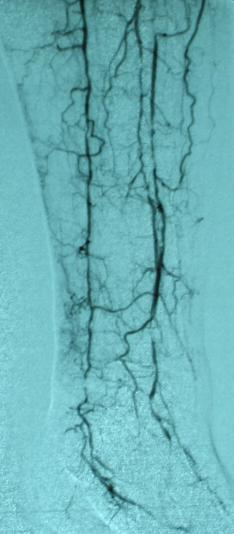 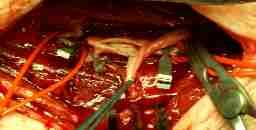 Last Strategy in treating patients with PAD
Major amputation
Primary vs Secondary
Minor vs BKA vs AKA
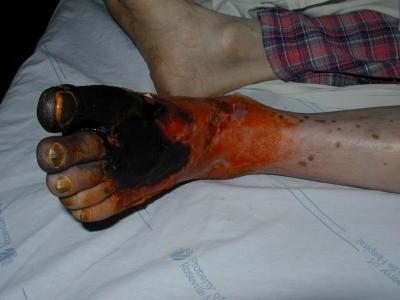 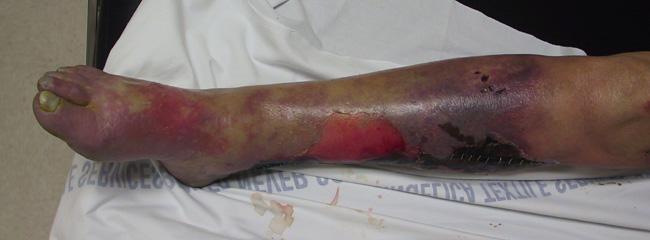 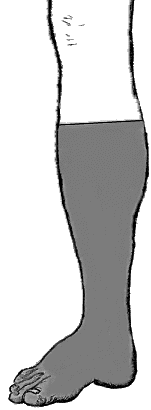 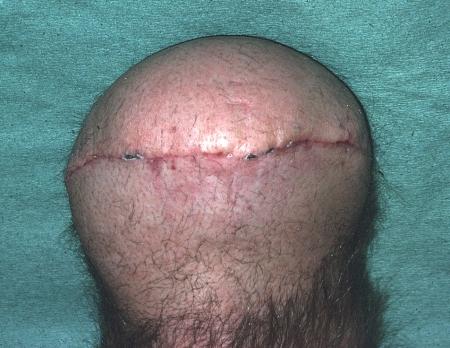 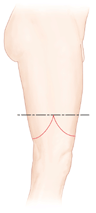 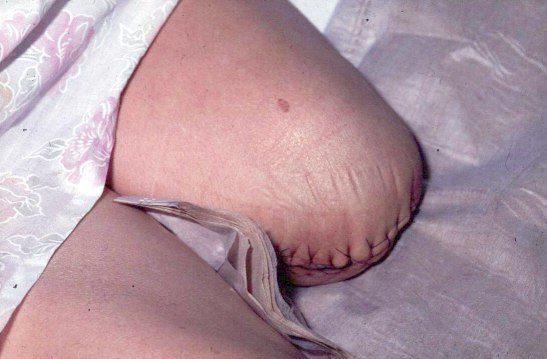 NOW
Let’s Talk about Carotid Artery Disease
Why it is important to recognize patients with CAS?
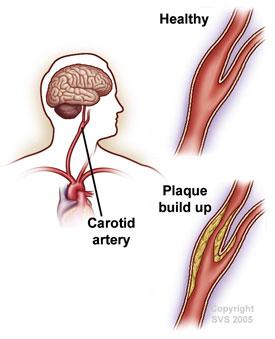 Stroke is the third leading cause of death and a principal cause of long-term disability in much of the western countries
How do patients with CAS present?
Symptomatic
Transient Ischemic Attacks (TIA)
Amurosis Fugax (Transient Visual Loss)          
Stroke
Asymptomatic
How do we diagnose CAS?
Symptomatic
History
Physical Examination
Non-invasive tests (arterial duplex, 
                CTA, MRA)
        Invasive test (Conventional angiogram)
Asymptomatic
Carotid Bruit       
       Arterial duplex
Arterial duplex
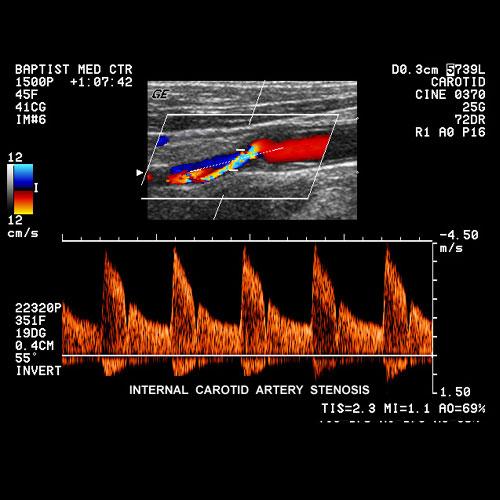 Stenosis is determined by measuring Velocities NOT anatomical diameter
Angiogram
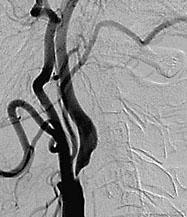 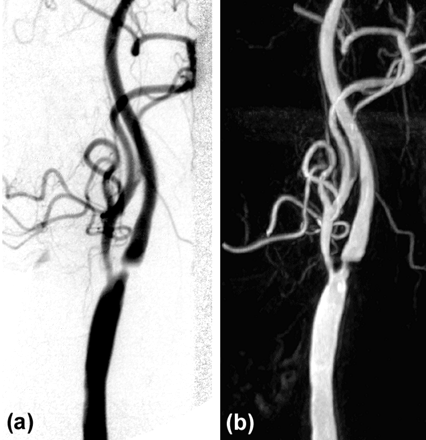 What are the Goals of treating patients with CAD?
Prevent Stroke
Prolong survival
Strategies in treating patients with CAD
Risk Factors Modification
Improve Brain Circulation
Risk Factors Modification
Diet and weight control
Antiplatlets
Exercise 
Hypertension control
Diabetes control
Lipid control
Smoking Cessation
Strategies in treating patients with CAS
Improve Brain Circulation
Intervention ( Revascularization)
          - Carotid Endarterectomy 
          - Angioplasty +/- Stenting
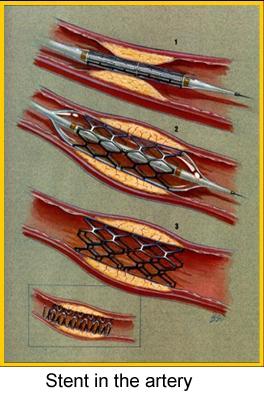 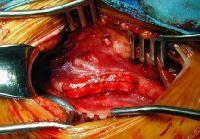 What are the indications to intervene?
Symptomatic
> 70% stenosis- NACET 
       Decrease Stroke at 2 years from 26% to 9%
50-69% stenosis- marginal benefit, greater for male
Recovered Ischemic Stroke Patients
Asymptomatic
>  60% stenosis- ACAS
      Decrease Stroke at 4 years from 11% to 5%
       (should be done in high volume centers only)
Carotid Endarterectomy: The Standard of Care
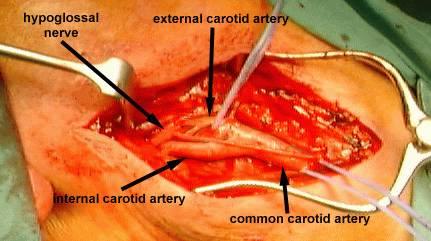 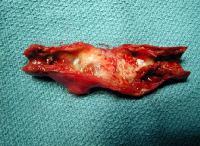 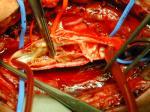 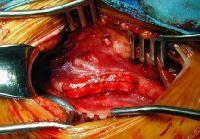 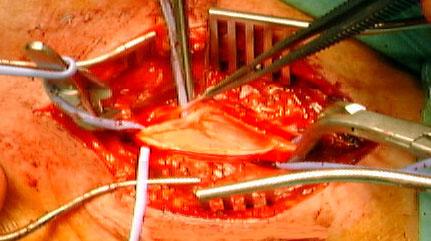 Carotid Angioplasty and Stenting
This interventional procedure is currently under investigation
Relative Indications
Hostile Neck
Hostile Carotid Disease
As part of a Randomized Clinical Trial
Carotid Angioplasty and Stenting
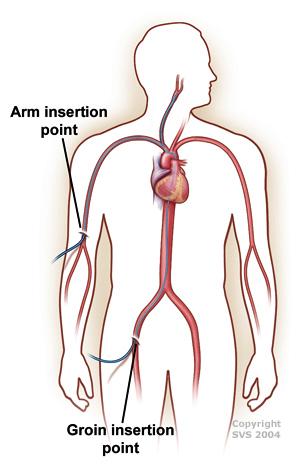 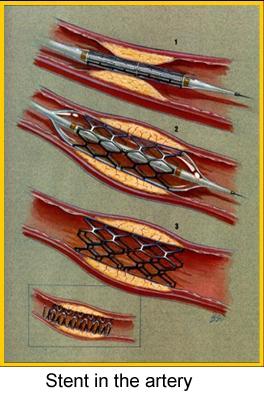 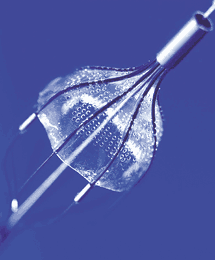 Carotid Angioplasty and Stenting
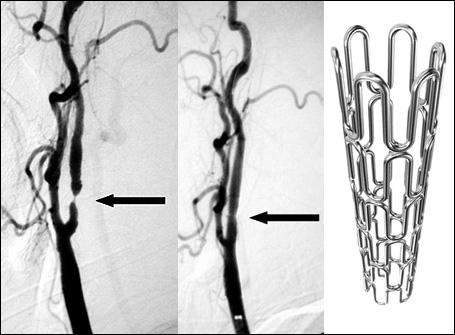 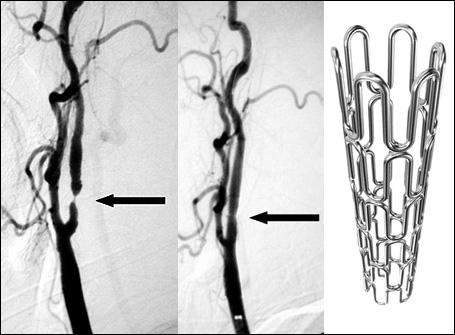 Acute Limb Ischemia
What is an Acute Limb Ischemia?
Sudden decrease or worsening in the limb perfusion causing a potential threat to the limb viability resulting from a sudden obstruction of the arterial system
What are the causes of acute arterial occlusion ?
Embolus 
Thrombosis
Others
       Trauma
       Iatrogenic
       Arterial dissection
What is the possible source for an embolus?
Spontaneous (80%)
     Cardiac source
         arrhythmias, MI, prosthetic valve, endocarditis
     Non-Cardiac source
                  Proximal AS plaque, Proximal Aneurysm, Paradoxical emboli
Iatrogenic (20%)
   Angiographic manipulation 
   Surgical manipulation
What are the common sites for embolus lodgment in the arterial tree?
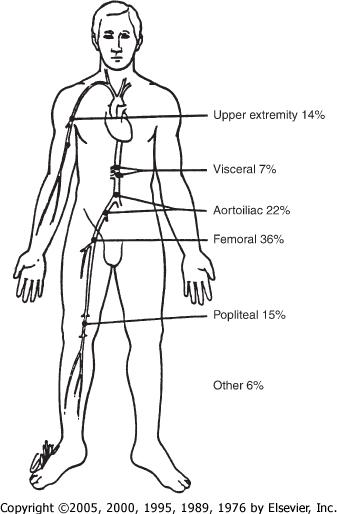 How do patients with acute limb ischemia present?
Sudden onset of diffuse and poorly localized leg pain 
6 Ps
    Paresthesias 
    Pain 
    Poikilothermia (coolness) 
    Pallor 
    Pulselessness 
    Paralysis
Investigations
Acute Limb Ischemia is a
         CLINICAL  DIAGNOSIS
If time allows, especially if atherosclerotic thrombosis is suggested, preoperative angiography is often wise
Goal of treating patients with Acute Limb Ischemia
Rapid restoration of adequate arterial perfusion without the development of morbid local or systemic complications
Treatment
EMEGENCY  (Golden time is 6 hours)
            ABC
            IV Heparin (anticoagulation)
            Rapid surgical thromboembolectomy
            +/ - surgical bypass
            +/- thrombolytic therapy
            +/- primary amputation
Surgical Thrmboemblectomy Procedure
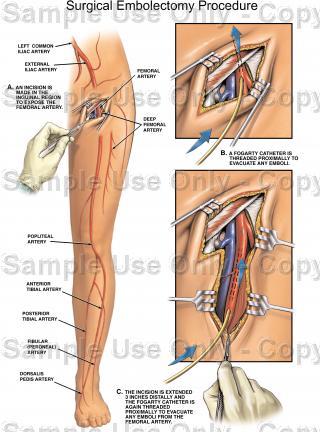 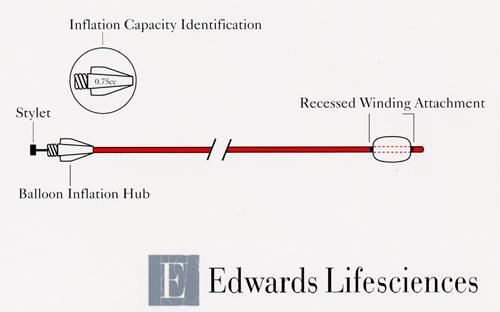 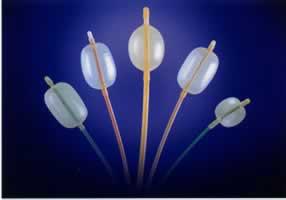 Thrombolysis
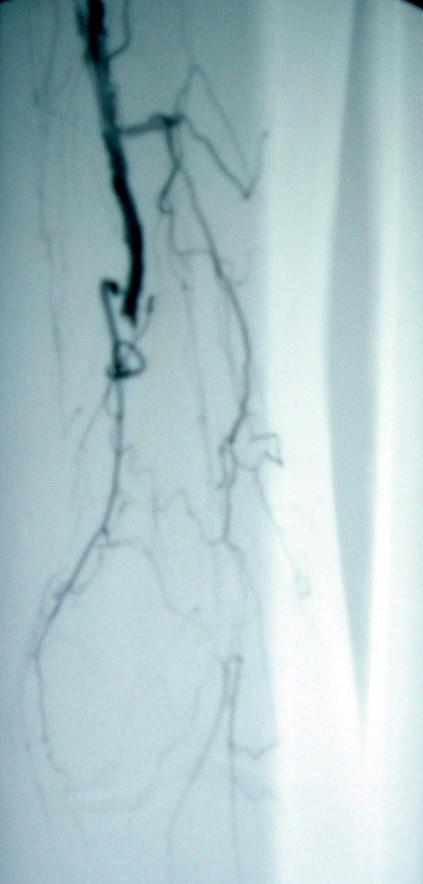 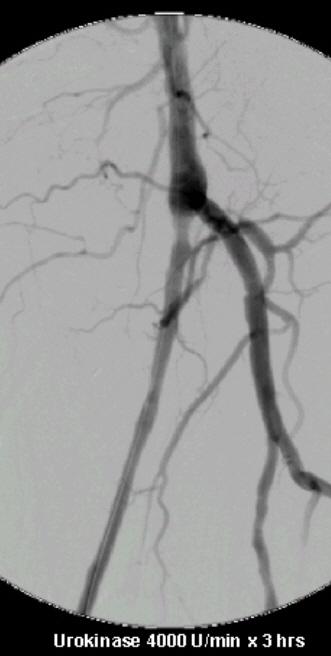 What do we worry about after revascularization?
Reperfusion Injury
       Local           
                         Compartment Syndrome
      
       Systemic      
                          Hyperkalemia
                          Acidosis
                          Myoglobulinuria
Compartment Syndrome
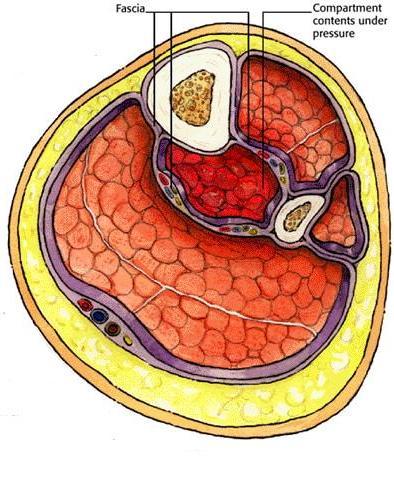 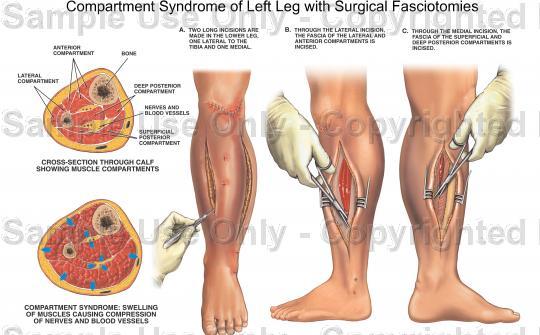 Thank You
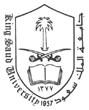